Slide 1
ADVANCED LESSON FOR GRAPHS & CHARTS
Speaking 14
SAMPLE
Slide 2
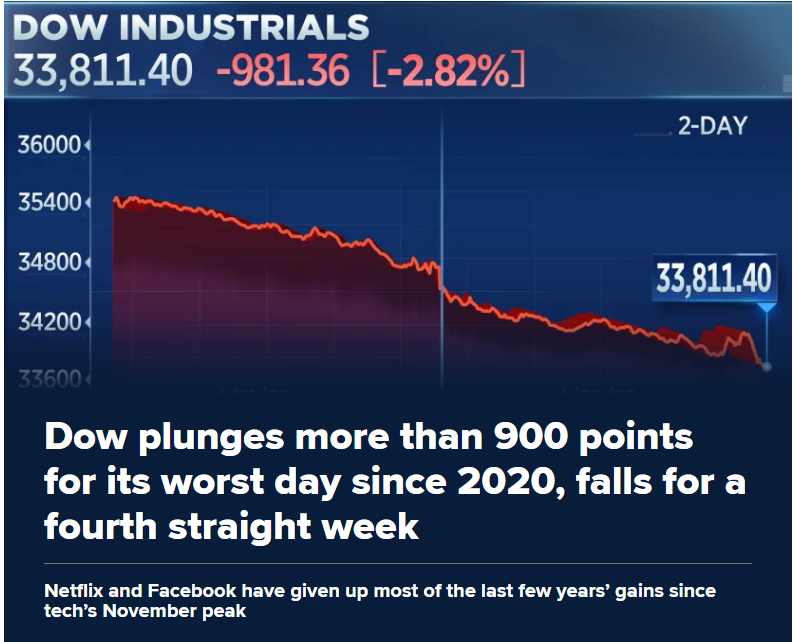 Source: CNBC
2
SPECIAL TERMS
Source: CNBC
TYPICAL DESCRIPTION
Source: CNBC
PRACTICE
Slide 2
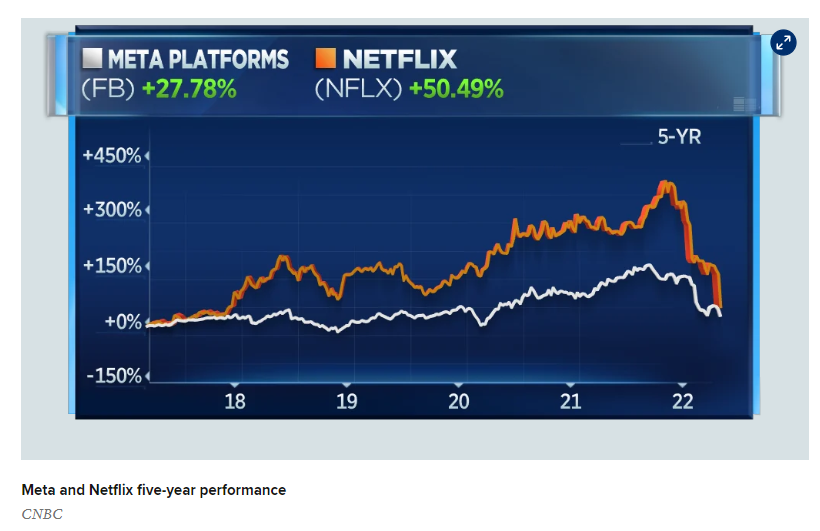 Source: CNBC
2
Slide 11
THANK YOU